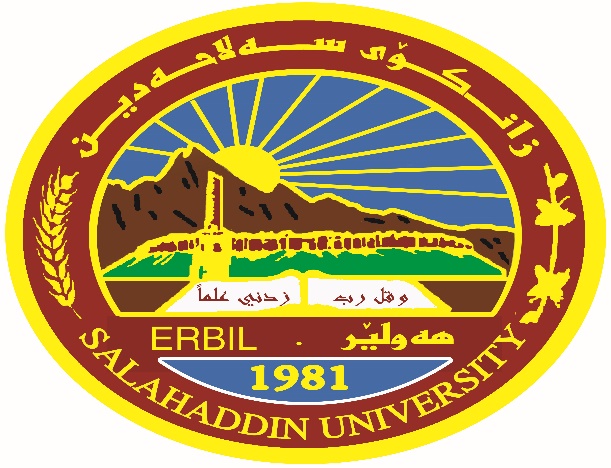 وزارة التعليم العالي
جامعة صلاح الدين/ أربيل
كلية العلوم الإسلامية
قسم الدراسات الإسلامية
العام الدراسي
2023– 2024م
محاضرات في 
  أحاديث الأحكام
مدرس المادة:  د. زيــاد صالح حميـد
المحاضرة  الأولى
التعارف  وبيان  أساليب  التدريس
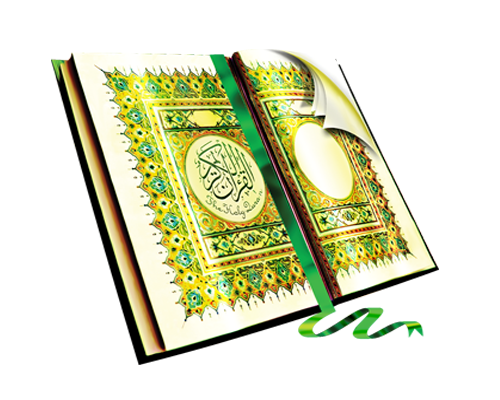 تتناول المحاضرة
التعارف بين المدرس والطلاب .
تعامل المدرس مع الدرس، ومع الطلاب.
أ- مع الدرس: الدرس هو الأهم وسيد الموقف.
ب- مع الطلاب: 
1- الاحترام المتبادل الأخوي.
2- الحضور أول الدرس.
3- الالتزام بالتحضير والمشاركة الفعالة.
بعض النصائح ..
عرض كتاب الكورس، وتبصير الطلاب به.
العلم عبادة، وهي تحتاج إلى نيّة
4
مصدر العلم
من أسماء الله الحسنى: العليم.
وعلّم آدم الأسماء كلها )
5
فضل العلم
قال تعالى: {وَعَلَّمَكَ مَا لَمْ تَكُنْ تَعْلَمُ وَكَانَ فَضْلُ اللَّهِ عَلَيْكَ عَظِيماً} [النساء 113]
6
فضل العلم
وقال تعالى: {شَهِدَ اللَّهُ أَنَّهُ لا إِلَهَ إِلاَّ هُوَ وَالْمَلائِكَةُ وَأُولُو الْعِلْمِ قَائِماً بِالْقِسْطِ لا إِلَهَ إِلاَّ هُوَ الْعَزِيزُ الْحَكِيمُ} [آل عمران 18] .
قال ابن القيم: " استشهد - سبحانه - بأولي العلم على أجل مشهود عليه وهو توحيده.
7
فضل العلم
قال تعالى: {يَرْفَعِ اللَّهُ الَّذِينَ آمَنُوا مِنْكُمْ وَالَّذِينَ أُوتُوا الْعِلْمَ دَرَجَاتٍ} [الحجرات 11]
وقال أبو العالية: "كنت آتي ابن عباس وهو على سريره وحوله قريش فيأخذ بيدي فيجلسني معه على السرير فتغامز بي قريش، ففطن لهم ابن عباس، فقال: كذا هذا العلم يزيد الشريف شرفاً ويجلس المملوك على الأسرة"
8
فضل العلم
قوله تعالى: {وَقُلْ رَبِّ زِدْنِي عِلْماً} .
قال ابن القيم: "وكفى بهذا شرفاً للعلم أن أمر نبيه أن يسأله المزيد منه"
9
فضل العلم
قال الإمام أحمد: "الناسُ أحوج إلى العلمِ منهم إلى الطعام والشراب؛ لأنَّ الطعامَ والشرابَ يحتاج إليه في اليوم مرتين أو ثلاثًا، والعلمَ يحتاج إليه في كلِّ وقتٍ"
10
فضل العلم
قال الإمام أحمد: "الناسُ أحوج إلى العلمِ منهم إلى الطعام والشراب؛ لأنَّ الطعامَ والشرابَ يحتاج إليه في اليوم مرتين أو ثلاثًا، والعلمَ يحتاج إليه في كلِّ وقتٍ"
11
العلوم الإسلامية
أنواع العلوم الإسلامية:
التفسير وعلومه
الحديث وعلومه
العقيدة والفكر والأديان
أصول الفقه
الفقه
التأريخ والسيرة
12
مميزات المرحلة الجامعية
الحرية أكثر والتكاليف أكبر.
التعامل مع :
المدرسين
الموظفين
الزملاء
مرافق الكلية.
13
فكروا في العلم
فكروا في العلم لله، تأتي الدنيا معه
14
انتهت المحاضرة
شكراً لحسن استماعكم